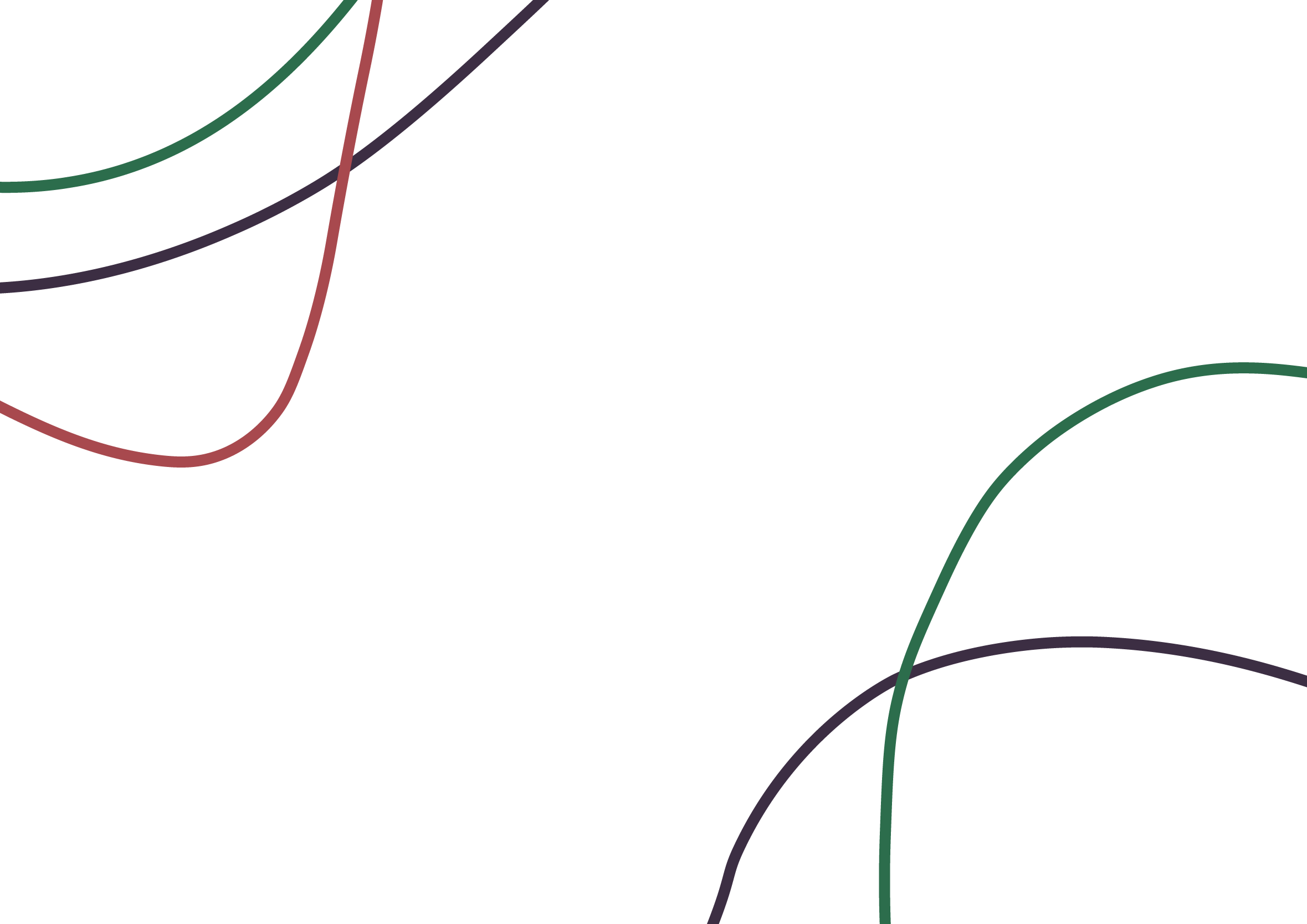 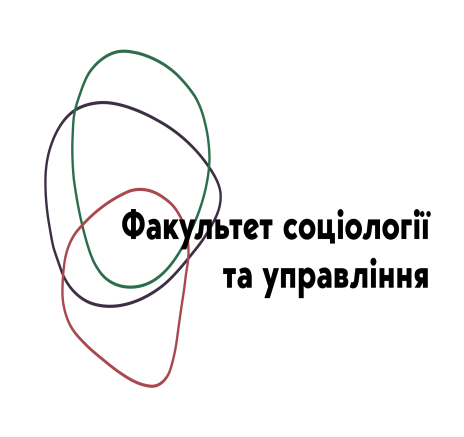 Соціальні технології подій
Автор курсу: 	к.соціол.н., доцент кафедри соціології ЗНУ 
Кулик Марія Анатоліївна
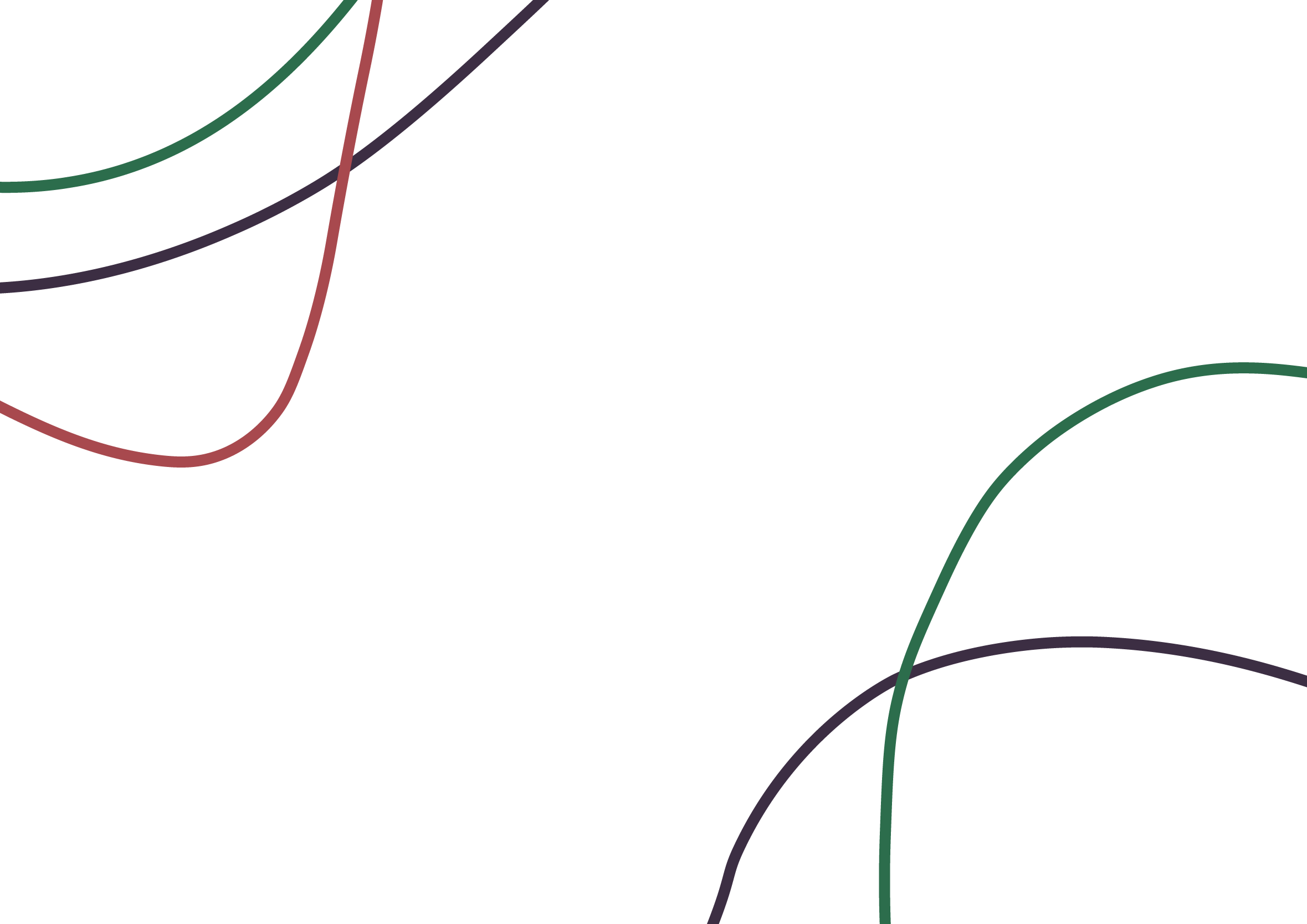 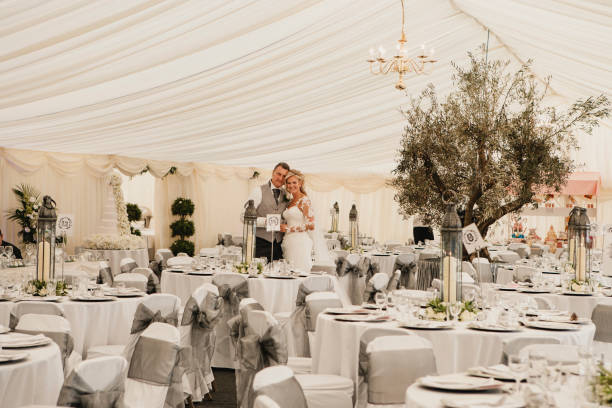 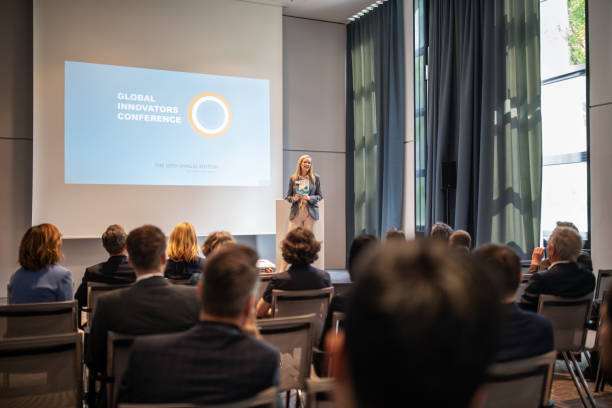 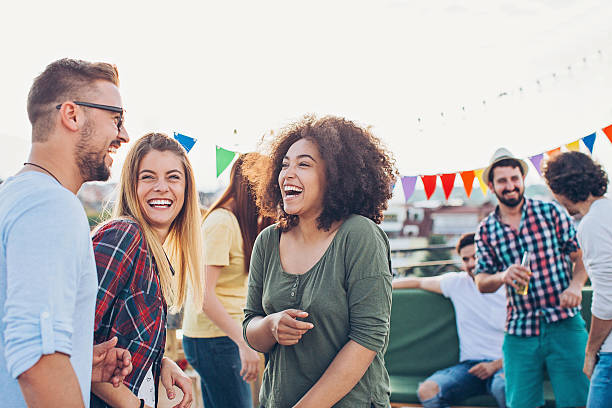 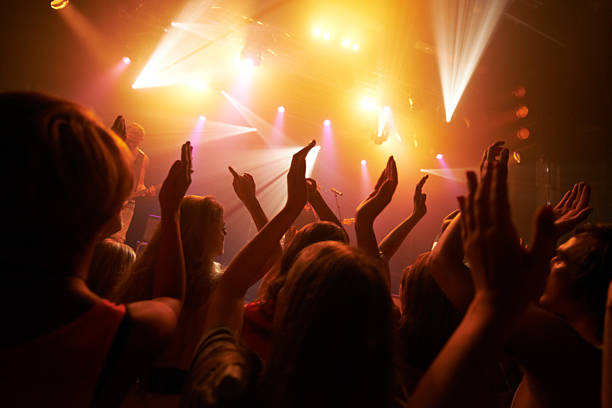 Соціальна подія – це відмінний випадок, який володіє властивостями або темою, що відрізняють його від всіх інших, і містить в собі зміни за обмежений проміжок часу (Л.Дж.Гріффіт)
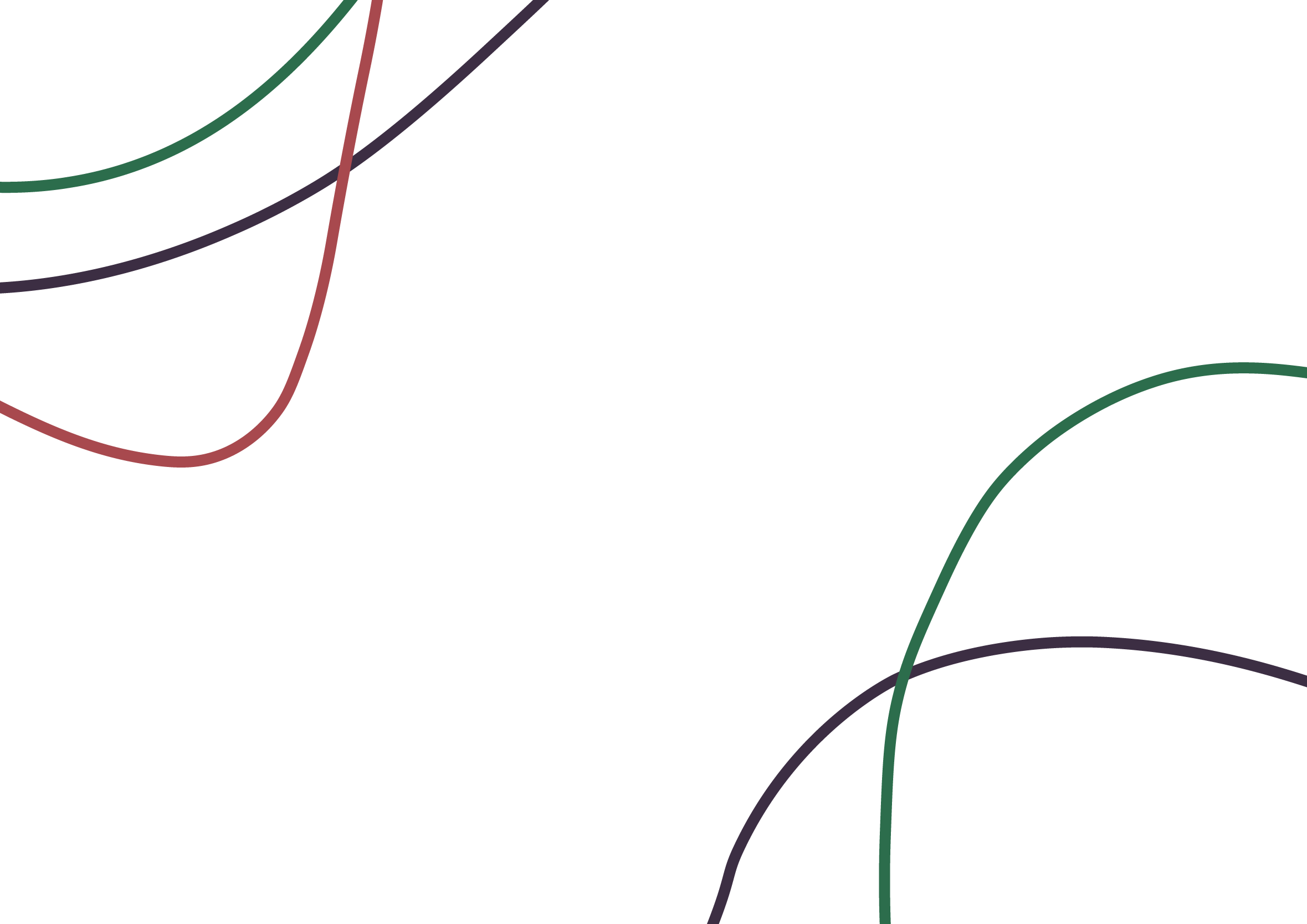 СУБЄКТИ СОЦІАЛЬНИХ ТЕХНОЛОГІЙ ПОДІЙ1. організатори – івентменеджери (займаються технологізованою організацією подій, здебільшого представлені суб’єктами управлінського рівня в соціальній системі) та івентмейкери (одиничні або колективні соціальні суб’єкти, що ініціюють настання подій і здатні протистояти навіть управлінській системі); 2. учасники – івентори (можуть знаходитися «в тілі» управлінської системи, залучаючись до соціальної події, проте не маючи впливу на її настання); 3. спостерігачі і дослідники (івентологи); 4. оповідачі.
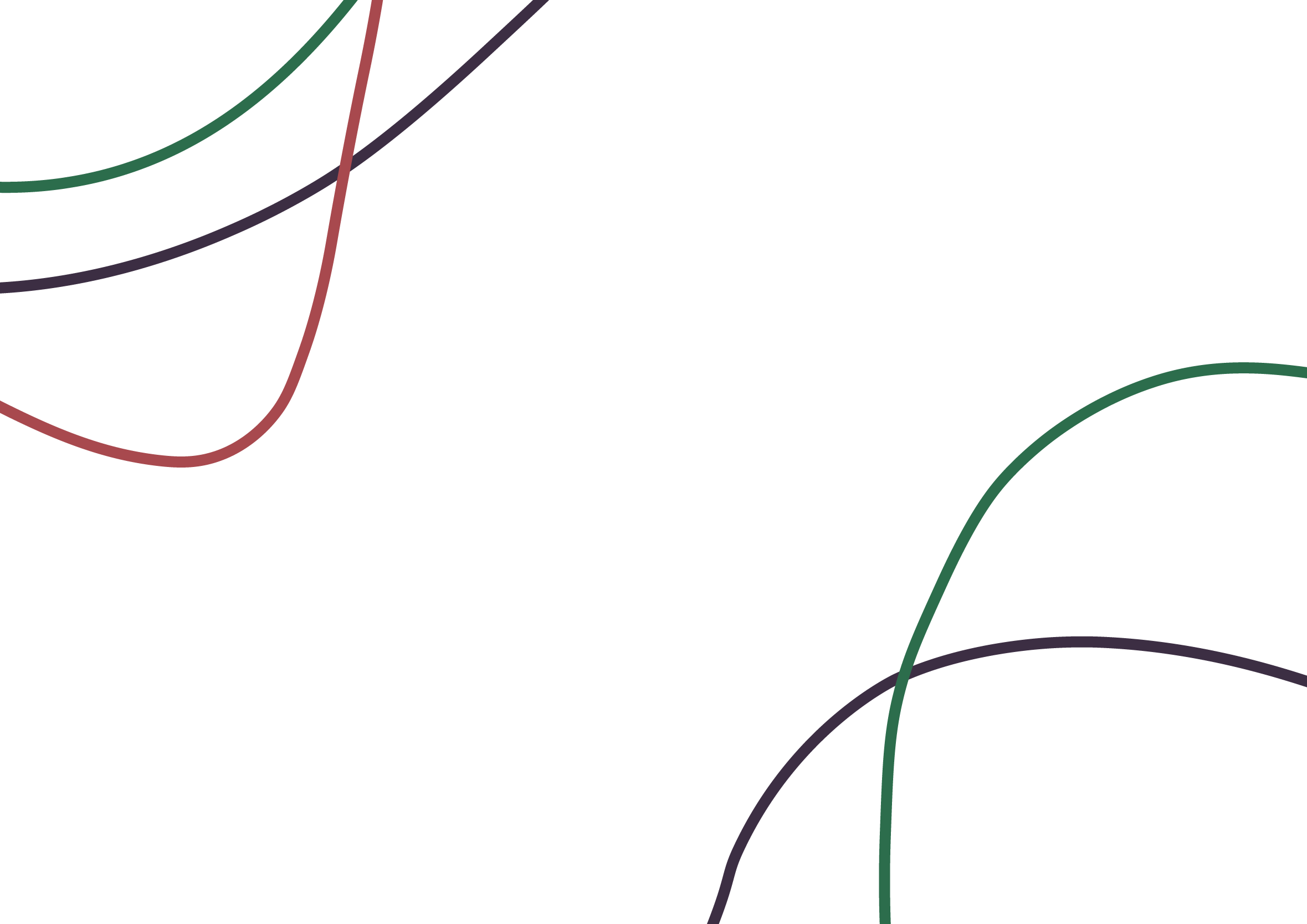 Подієвий маркетинг – це організація процесу, що 	забезпечує прибуток, передбачення та задоволення потреб 	споживача.
Івент-технологія грунтується на 5 ключових блоках:1. Управління2. Дизайн3. Маркетинг4. Операціональний блок5. Ризики
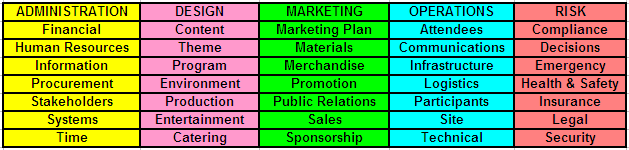 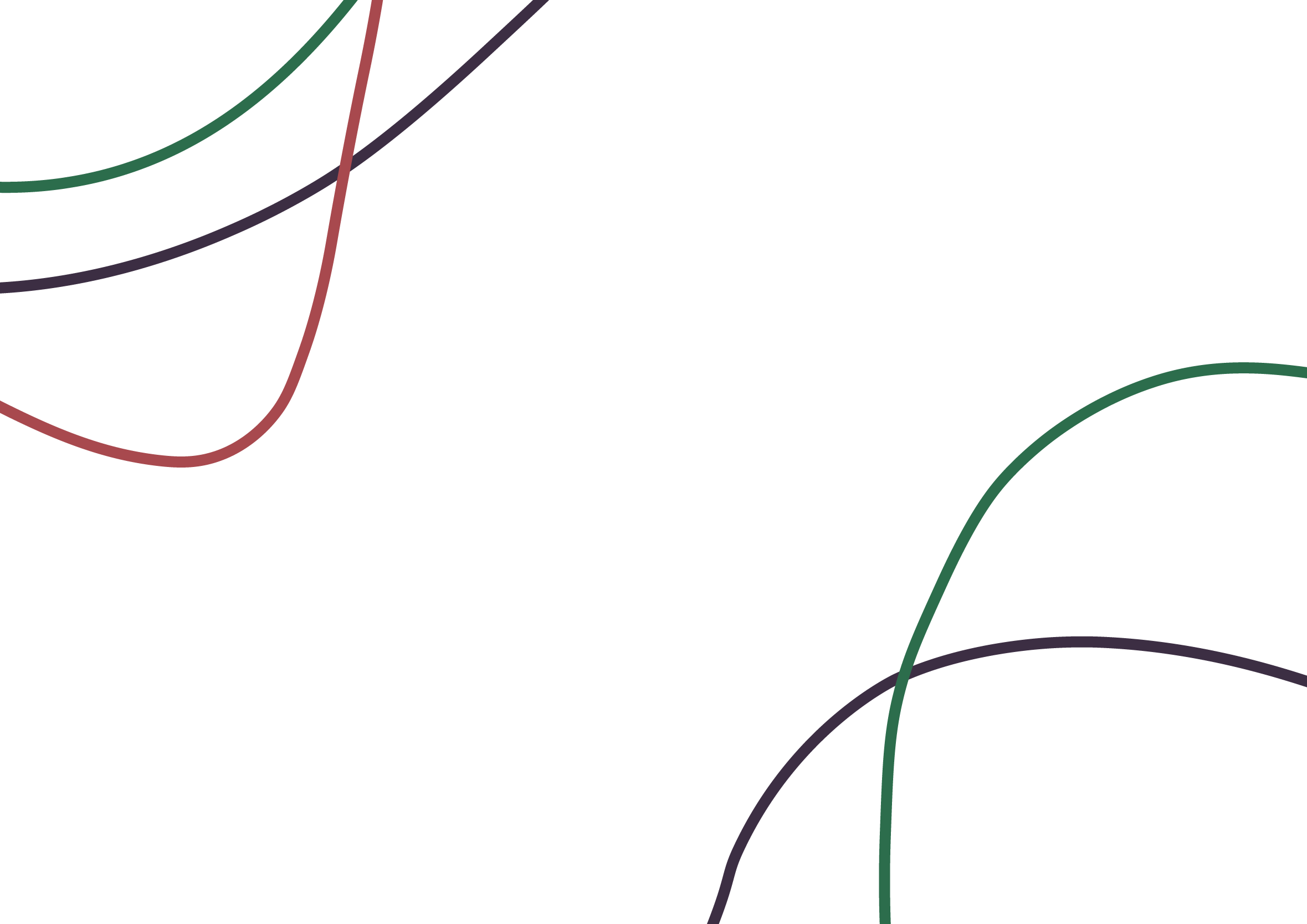 Етапи реалізації івент-технологій:1. Ініціювання події2. Планування події3. Імплементація події4. Подія5. Закриття події
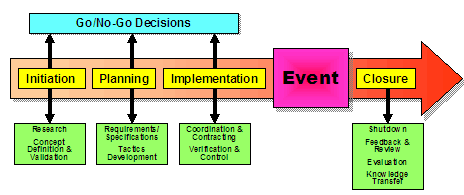 ДЯКУЮ ЗА УВАГУ!
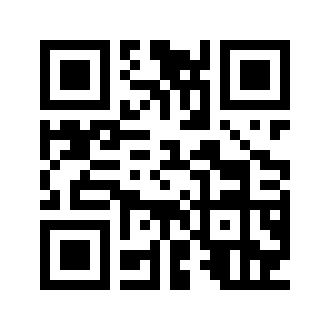 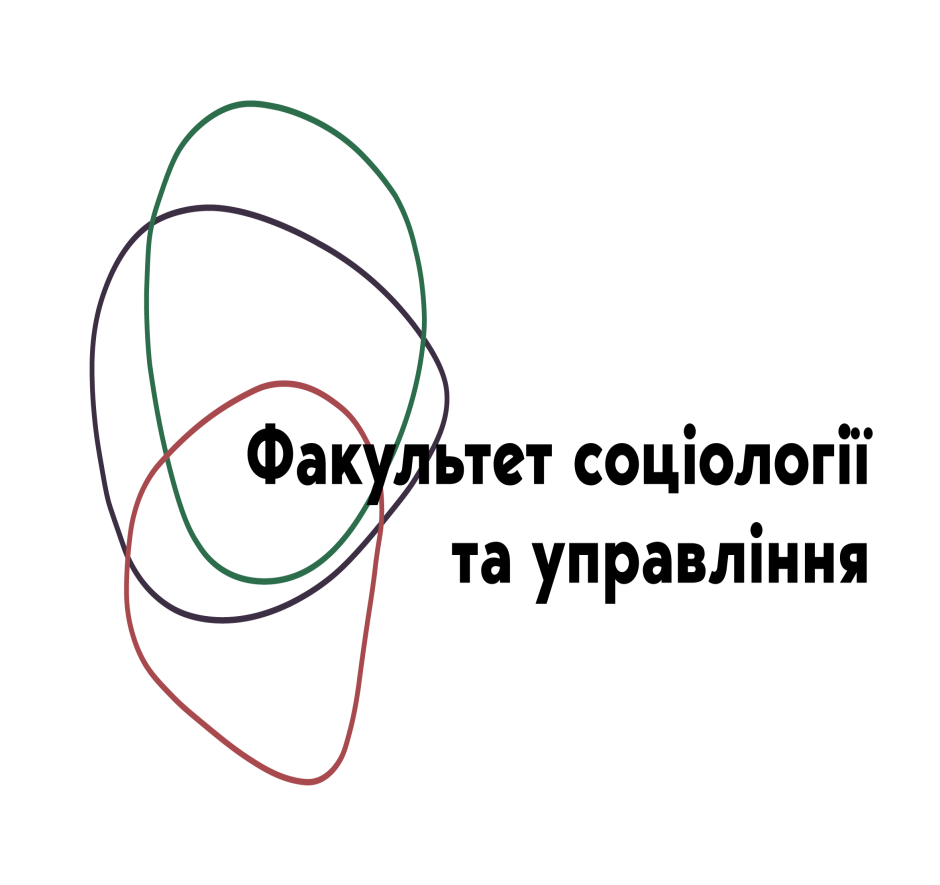 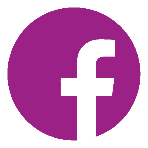 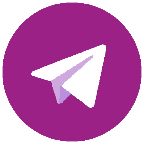 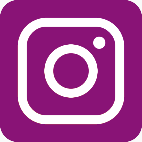 @fsu_znu